ПОЛУПРАВИЛЬНЫЕ МНОГОГРАННИКИ
Выпуклый многогранник называется полуправильным, если его гранями являются правильные многоугольники, возможно, с разным числом сторон, и все многогранные углы равны, причем один из них в другой можно перевести движением самого многогранника.
К полуправильным многогранникам относятся правильные n-угольные призмы, боковыми гранями которых являются квадраты, и, так называемые, n-угольные антипризмы, основаниями которых являются правильные  n-угольники, а боковыми гранями – правильные треугольники. На рисунке изображены правильная пятиугольная призма и пятиугольная антипризма.
Вопрос
Как получить антипризму в программе GeoGebra?
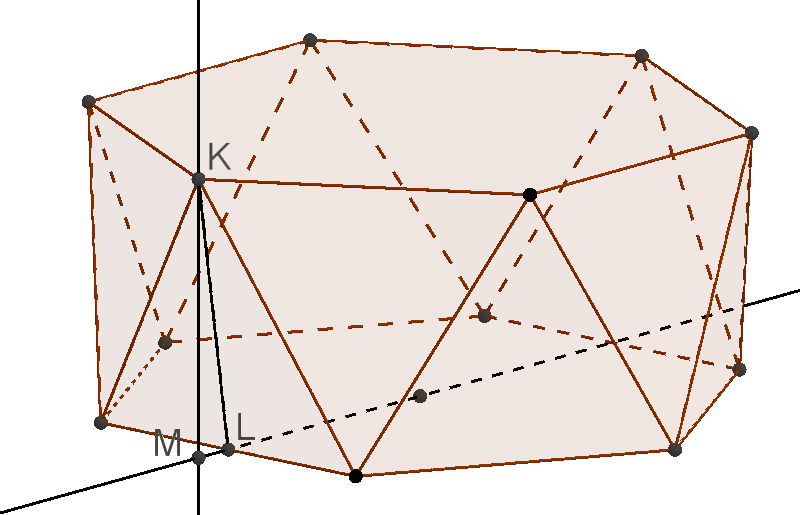 Найдите высоту 6-угольной антипризмы, в основании которой правильный шестиугольник со стороной 1.
ТЕЛА АРХИМЕДА
Кроме этих двух бесконечных серий полуправильных многогранников, имеется еще 13 полуправильных многогранников, которые впервые открыл и описал Архимед (287 – 212 гг. до н. э.) - это тела Архимеда.
Областью интересов Архимеда была не только математика, но и физика, оптика, астрономия и др. Он был изобретателем многих машин и механизмов, дошедших до наших дней.
	С помощью изобретенного им метода исчерпывания он вычислил длину окружности и получил приближения числа π, 
Он вычислил площадь круга, объем и площадь поверхности шара и мн. др.
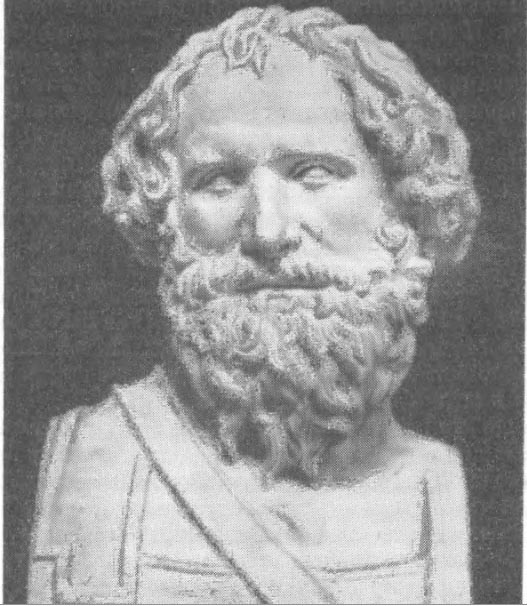 Цилиндр с вписанным в него шаром изображены на его надгробном камне в Сиракузах.
Усеченный тетраэдр
Самые простые из тел Архимеда получаются из правильных многогранников операцией "усечения", состоящей в отсечении плоскостями углов многогранника.
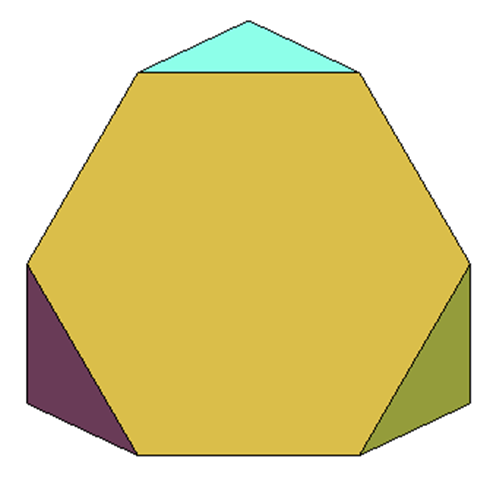 Какую часть ребер нужно отсекать плоскостями от вершин тетраэдра, чтобы полученный многогранник был полуправильным, называемым усеченный тетраэдр?
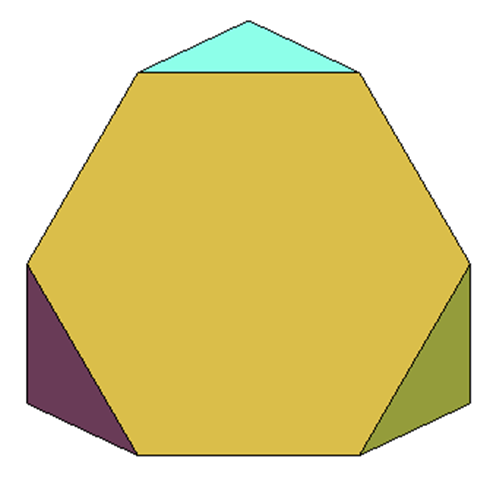 На клетчатой бумаге изобразите усечённый тетраэдр, используя тетраэдр, показанный на рисунке.
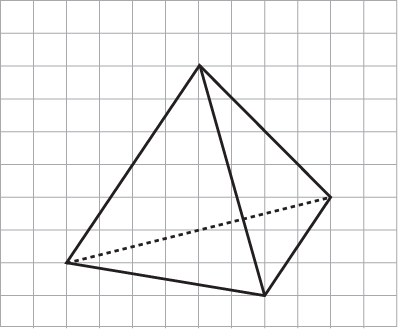 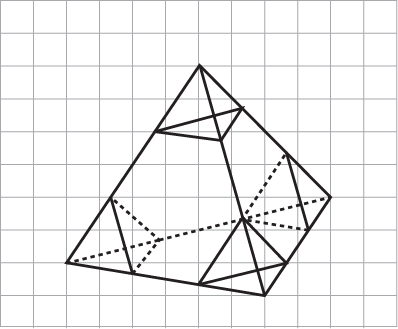 [Speaker Notes: В режиме слайдов ответ появляется после кликанья мышкой.]
Из каких граней состоит усеченный тетраэдр? Сколько у него вершин (В), ребер (Р) и граней (Г)?
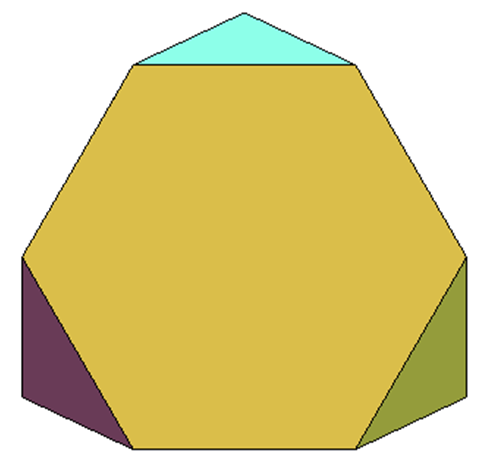 Ответ: Четыре шестиугольных и четыре треугольных граней; В = 12, Р = 18, Г = 8.
[Speaker Notes: В режиме слайдов ответ появляется после кликанья мышкой.]
Ответ.
Какую часть ребер нужно отсекать плоскостями от вершин куба, чтобы полученный многогранник был полуправильным, называемым усеченный куб?
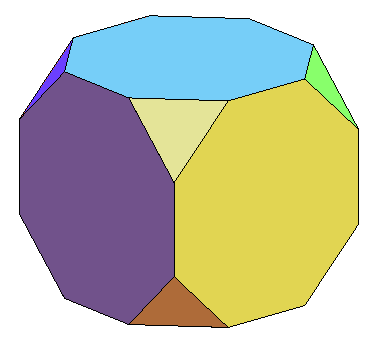 На клетчатой бумаге изобразите усечённый куб, используя куб, показанный на рисунке.
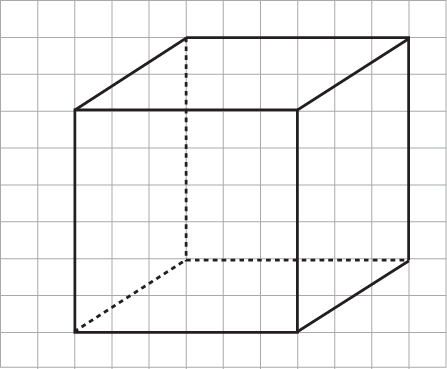 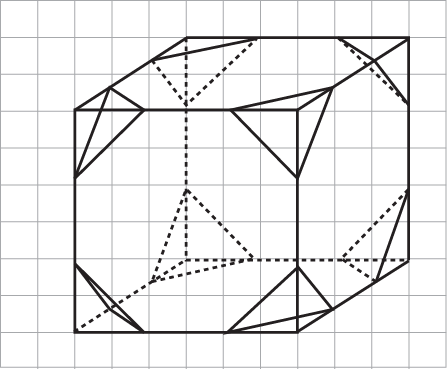 [Speaker Notes: В режиме слайдов ответ появляется после кликанья мышкой.]
Из каких граней состоит усеченный куб? Сколько у него вершин (В), ребер (Р) и граней (Г)?
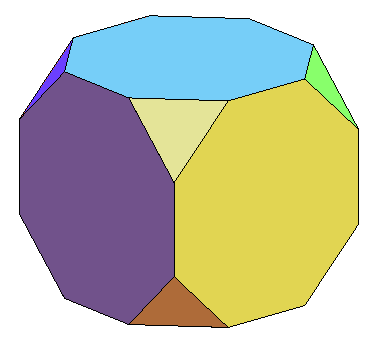 Ответ: Шесть восьмиугольных и восемь треугольных граней; В = 24, Р = 36, Г = 14.
[Speaker Notes: В режиме слайдов ответ появляется после кликанья мышкой.]
Усеченный октаэдр
Какую часть ребер нужно отсекать плоскостями от вершин октаэдра, чтобы полученный многогранник был полуправильным, называемым усеченный октаэдр?
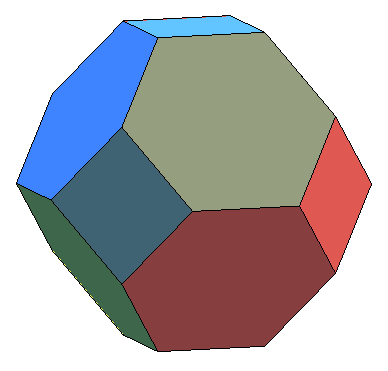 На клетчатой бумаге изобразите октаэдр, используя октаэдр, показанный на рисунке.
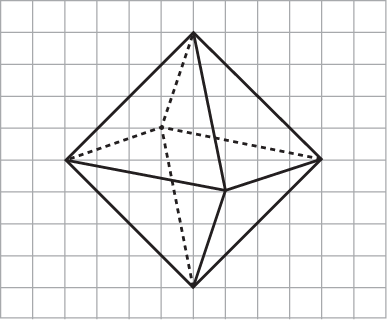 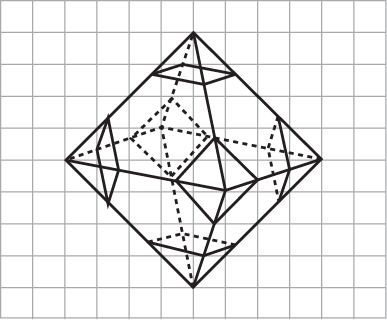 [Speaker Notes: В режиме слайдов ответ появляется после кликанья мышкой.]
Из каких граней состоит усеченный октаэдр? Сколько у него вершин (В), ребер (Р) и граней (Г)?
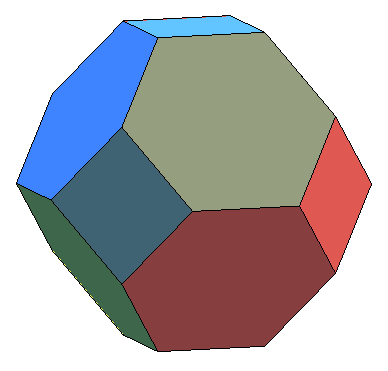 Ответ: Восемь шестиугольных и шесть квадратных граней; В = 24, Р = 36, Г = 14.
[Speaker Notes: В режиме слайдов ответ появляется после кликанья мышкой.]
Усеченный икосаэдр
Какую часть ребер нужно отсекать плоскостями от вершин икосаэдра, чтобы полученный многогранник был полуправильным, называемым усеченный икосаэдр? Обратите внимание на то, что поверхность футбольного мяча изготавливают в форме поверхности усеченного икосаэдра.
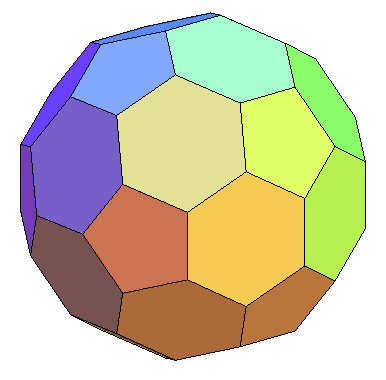 Из каких граней состоит усеченный икосаэдр? Сколько у него вершин (В), ребер (Р) и граней (Г)?
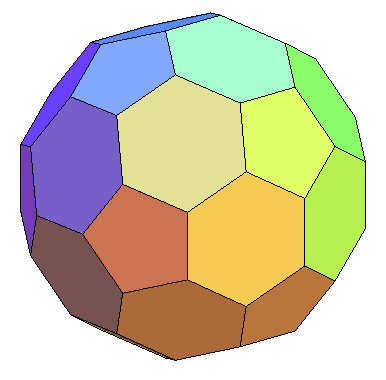 Ответ: Двадцать шестиугольных и двенадцать пятиугольных граней; В = 60, Р = 90, Г = 32.
[Speaker Notes: В режиме слайдов ответ появляется после кликанья мышкой.]
Усеченный додекаэдр
Ответ.
Какую часть ребер нужно отсекать плоскостями от вершин додекаэдра, чтобы полученный многогранник был полуправильным, называемым усеченный додекаэдр?
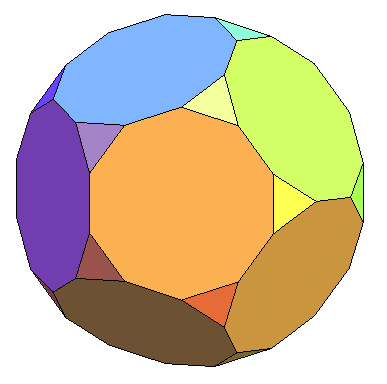 Из каких граней состоит усеченный додекаэдр? Сколько у него вершин (В), ребер (Р) и граней (Г)?
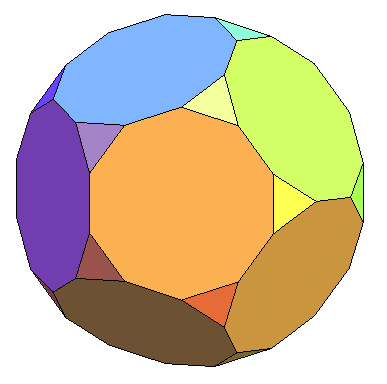 Ответ: Двенадцать десятиугольных и двадцать треугольных граней; В = 60, Р = 90, Г = 32.
[Speaker Notes: В режиме слайдов ответ появляется после кликанья мышкой.]
Кубооктаэдр
Для того чтобы получить еще один полуправильный многогранник, проведем в кубе отсекающие плоскости через середины ребер, выходящих из одной вершины. В результате получим полуправильный многогранник, который называется кубооктаэдр. Его поверхность состоит из граней куба и октаэдра.
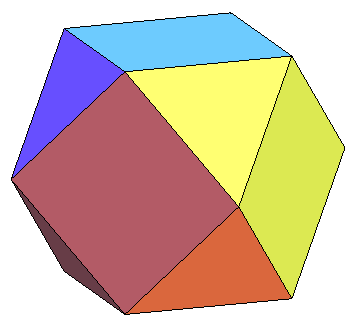 На клетчатой бумаге изобразите кубооктаэдр, используя куб, показанный на рисунке.
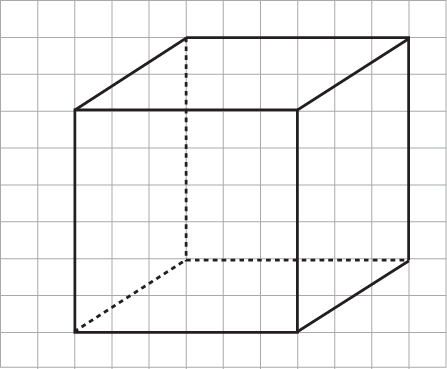 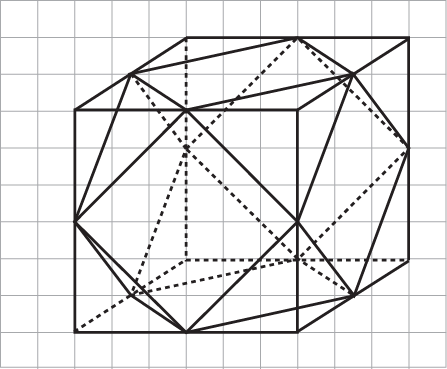 [Speaker Notes: В режиме слайдов ответ появляется после кликанья мышкой.]
Из каких граней состоит кубооктаэдр? Сколько у него вершин (В), ребер (Р) и граней (Г)?
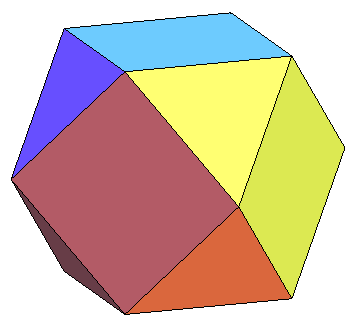 Ответ: Шесть квадратных и восемь треугольных граней; В = 12, Р = 24, Г = 14.
[Speaker Notes: В режиме слайдов ответ появляется после кликанья мышкой.]
Ответ:
Ребро куба равно 1. Найдите ребро полученного из него кубооктаэдра.
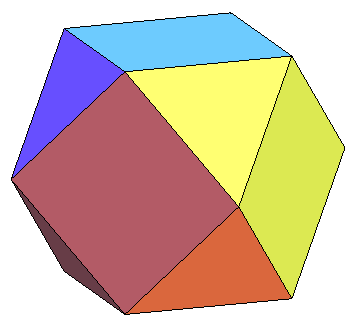 [Speaker Notes: В режиме слайдов ответ появляется после кликанья мышкой.]
Икосододекаэдр
Аналогично, если в додекаэдре отсекающие плоскости провести через середины ребер, выходящих из одной вершины, то получим многогранник, который называется икосододекаэдр. Его поверхность состоит из граней икосаэдра и додекаэдра.
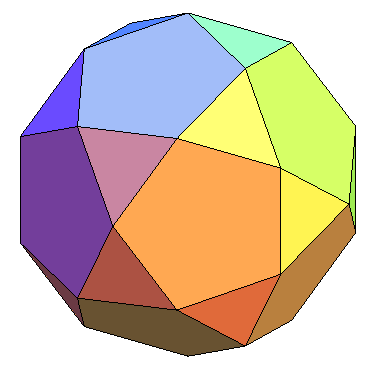 Из каких граней состоит икосододекаэдр? Сколько у него вершин (В), ребер (Р) и граней (Г)?
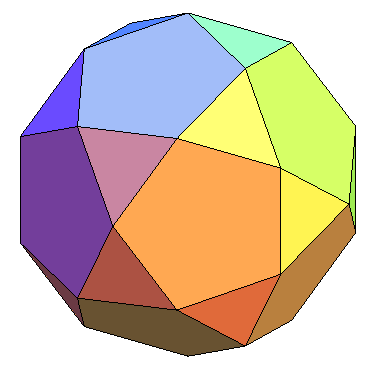 Ответ: Двенадцать пятиугольных и двадцать треугольных граней; В = 30, Р = 60, Г = 32.
[Speaker Notes: В режиме слайдов ответ появляется после кликанья мышкой.]
Упражнение 13
Ответ:
Ребро додекаэдра равно 1. Найдите ребро полученного из него икосододекаэдра.
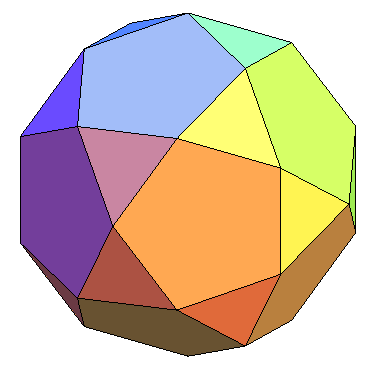 [Speaker Notes: В режиме слайдов ответ появляется после кликанья мышкой.]
Усеченный кубооктаэдр
Полуправильный многогранник, изображенный на рисунке называют усеченный кубооктаэдр, хотя он и не получается усечением кубооктаэдра.
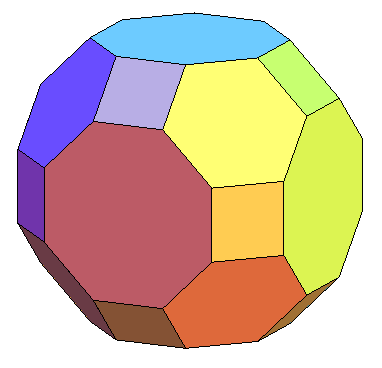 Из каких граней состоит усеченный кубооктаэдр? Сколько у него вершин (В), ребер (Р) и граней (Г)?
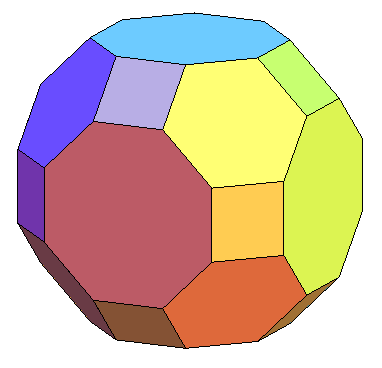 Ответ: Шесть восьмиугольных, восемь шестиугольных и двенадцать квадратных граней; В = 48, Р = 72, Г = 26.
[Speaker Notes: В режиме слайдов ответ появляется после кликанья мышкой.]
Усеченный икосододекаэдр
Полуправильный многогранник, изображенный на рисунке называют усеченный икосододекаэдр, хотя он и не получаются усечением икосододекаэдра.
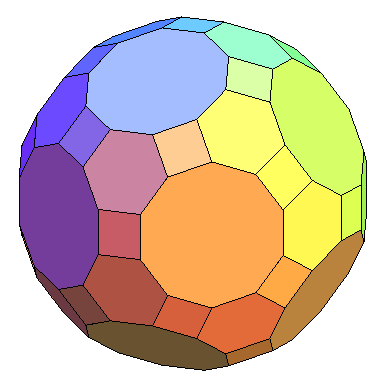 Из каких граней состоит усеченный икосододекаэдр? Сколько у него вершин (В), ребер (Р) и граней (Г)?
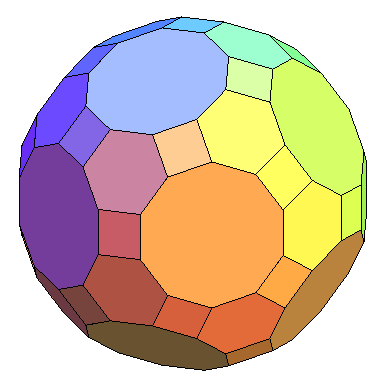 Ответ: Двенадцать десятиугольных, двадцать шестиугольных и тридцать квадратных  граней; В = 120, Р = 180, Г = 62.
[Speaker Notes: В режиме слайдов ответ появляется после кликанья мышкой.]
Ромбокубооктаэдр
На рисунке изображен многогранник, называемый ромбокубооктаэдр.
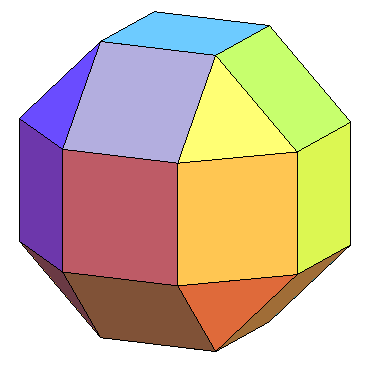 Из каких граней состоит ромбокубооктаэдр? Сколько у него вершин (В), ребер (Р) и граней (Г)?
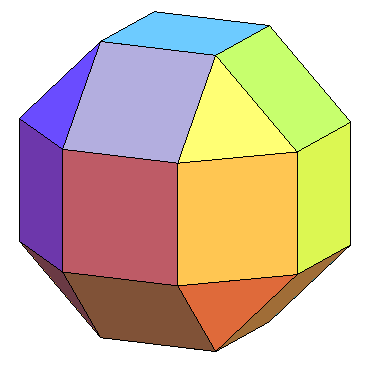 Ответ: Восемнадцать квадратных и восемь треугольных граней; В = 24, Р = 48, Г = 26.
[Speaker Notes: В режиме слайдов ответ появляется после кликанья мышкой.]
Ромбоикосододекаэдр
На рисунке изображен многогранник, называемый ромбоикосододекаэдр.
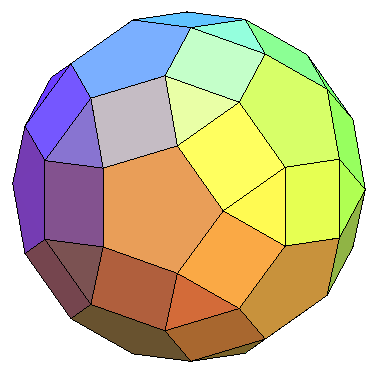 Упражнение 18
Из каких граней состоит ромбоикосододекаэдр? Сколько у него вершин (В), ребер (Р) и граней (Г)?
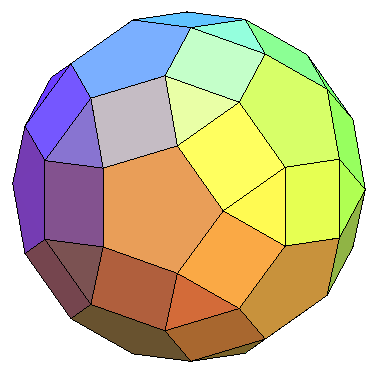 Ответ: Двенадцать пятиугольных, тридцать квадратных и двадцать треугольных  граней; В = 60, Р = 120, Г = 62.
[Speaker Notes: В режиме слайдов ответ появляется после кликанья мышкой.]
Курносый куб
На рисунке изображен многогранник, называемый курносый (иногда называют плосконосый) куб.
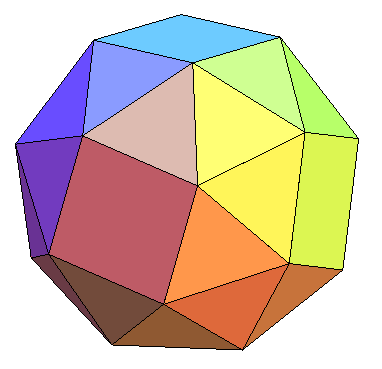 Из каких граней состоит курносый куб? Сколько у него вершин (В), ребер (Р) и граней (Г)?
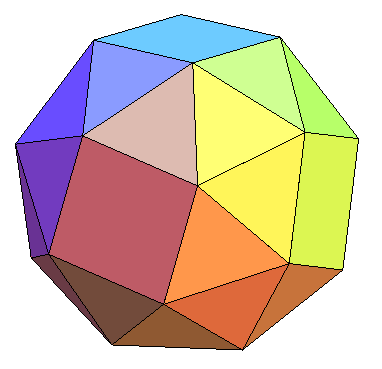 Ответ: Шесть квадратных и тридцать две треугольных граней; В = 24, Р = 60, Г = 38.
[Speaker Notes: В режиме слайдов ответ появляется после кликанья мышкой.]
Курносый додекаэдр
Последний многогранник Архимеда называется курносый (плосконосый) додекаэдр.
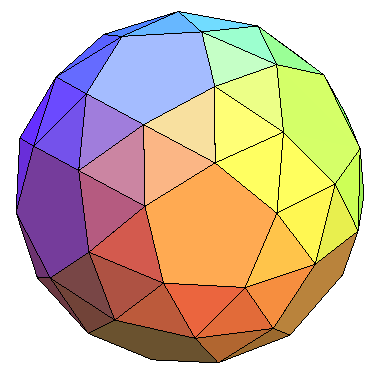 Из каких граней состоит курносый додекаэдр? Сколько у него вершин (В), ребер (Р) и граней (Г)?
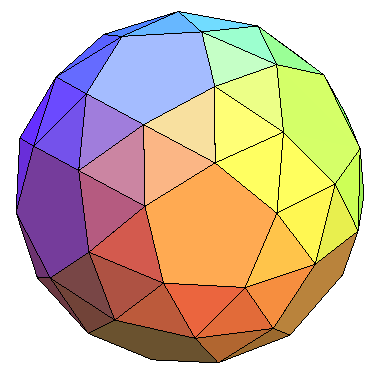 Ответ: Двенадцать пятиугольных и восемьдесят треугольных  граней; В = 60, Р = 150, Г = 92.
[Speaker Notes: В режиме слайдов ответ появляется после кликанья мышкой.]
На рисунке б) изображён многогранник, который называется псевдоархимедовым. Как он получен из ромбокубооктаэдра (рис. а)? Является ли он полуправильным многогранником?
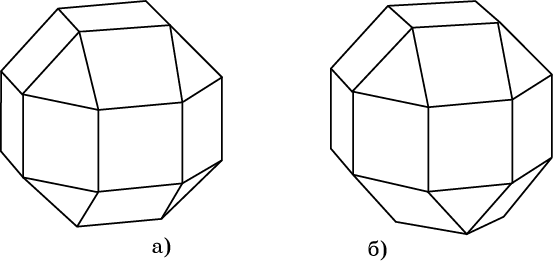 Ответ: Этот многогранник получается из ромбокубооктаэдра поворотом нижней восьмиугольной чаши на 45о. Он не является полуправильным многогранником.
[Speaker Notes: В режиме слайдов ответ появляется после кликанья мышкой.]
Развертка какого полуправильного многогранника изображена на рисунке?
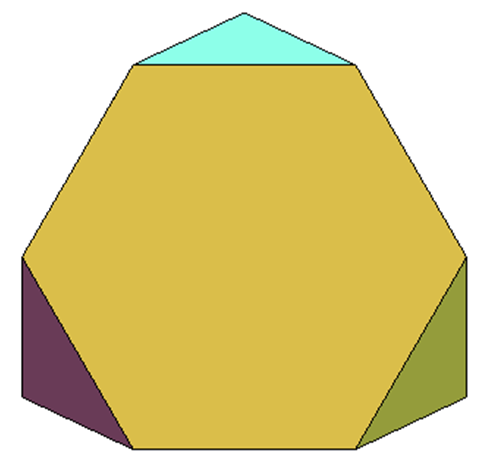 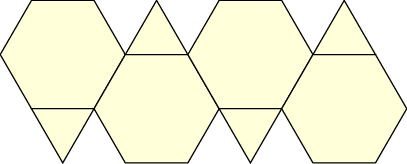 Ответ: Усеченного тетраэдра.
[Speaker Notes: В режиме ответ появляется после кликанья мышкой]
Развертка какого полуправильного многогранника изображена на рисунке?
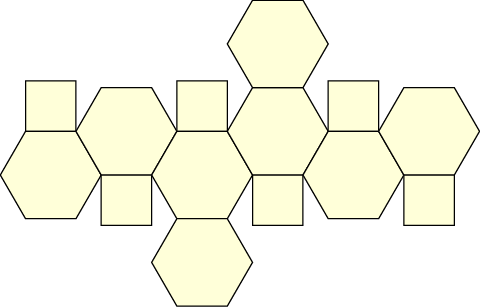 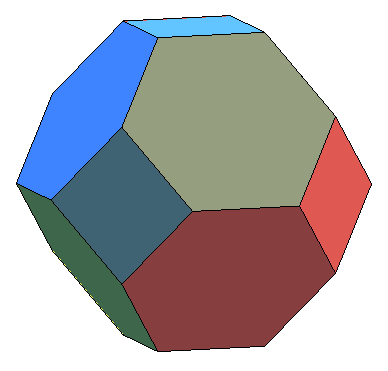 Ответ: Усеченного октаэдра.
[Speaker Notes: В режиме ответ появляется после кликанья мышкой]
Развертка какого полуправильного многогранника изображена на рисунке?
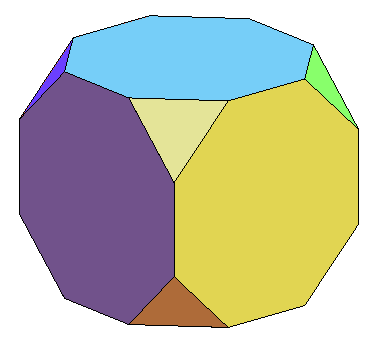 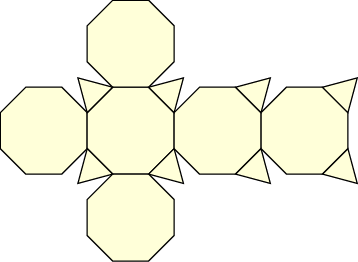 Ответ: Усеченного куба.
[Speaker Notes: В режиме ответ появляется после кликанья мышкой]
Развертка какого полуправильного многогранника изображена на рисунке?
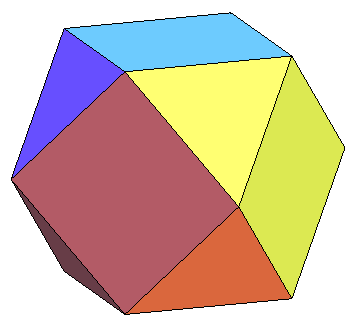 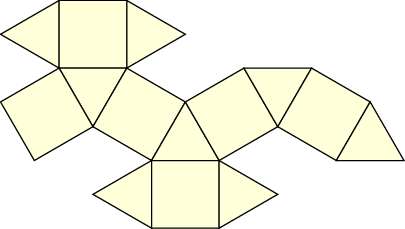 Ответ: Кубооктаэдра.
[Speaker Notes: В режиме ответ появляется после кликанья мышкой]
Развертка какого полуправильного многогранника изображена на рисунке?
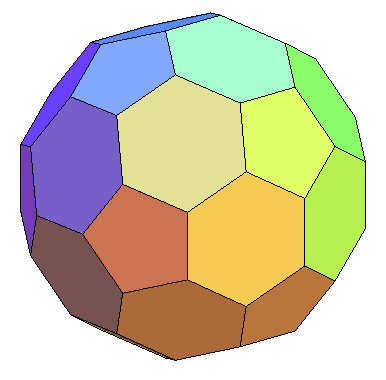 Ответ: Усеченный икосаэдр.
[Speaker Notes: В режиме ответ появляется после кликанья мышкой]
Развертка какого полуправильного многогранника изображена на рисунке?
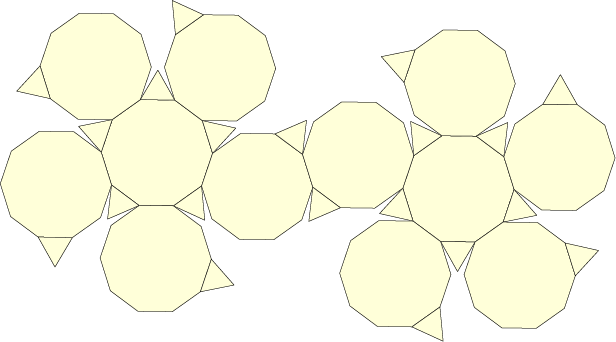 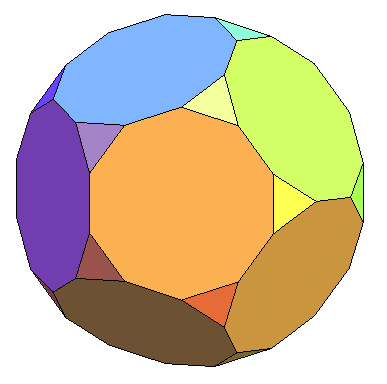 Ответ: Усеченный додекаэдр.
[Speaker Notes: В режиме ответ появляется после кликанья мышкой]
Развертка какого полуправильного многогранника изображена на рисунке?
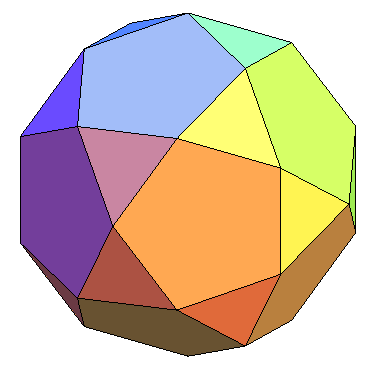 Ответ: Икосододекаэдр.
[Speaker Notes: В режиме ответ появляется после кликанья мышкой]
Развертка какого полуправильного многогранника изображена на рисунке?
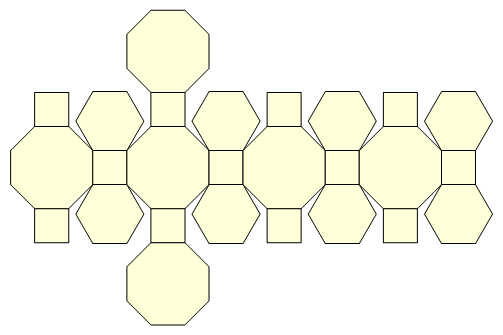 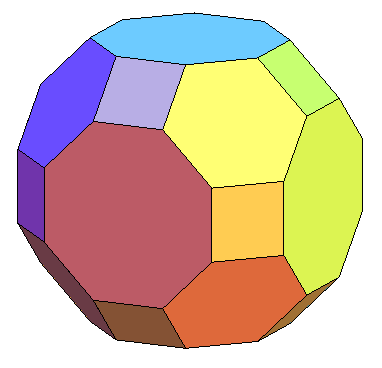 Ответ: Усеченный кубооктаэдр.
[Speaker Notes: В режиме ответ появляется после кликанья мышкой]
Развертка какого полуправильного многогранника изображена на рисунке?
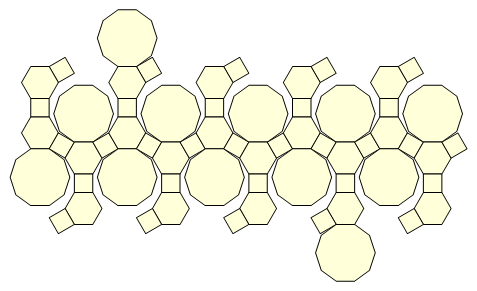 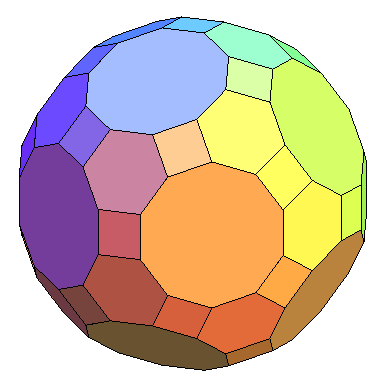 Ответ: Усеченный икосододекаэдр.
[Speaker Notes: В режиме ответ появляется после кликанья мышкой]
Развертка какого полуправильного многогранника изображена на рисунке?
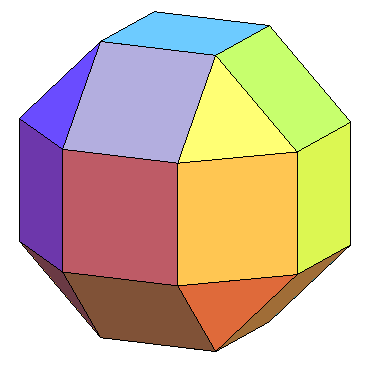 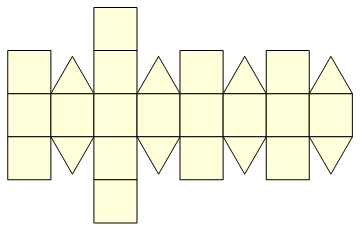 Ответ: Ромбокубооктаэдр.
[Speaker Notes: В режиме ответ появляется после кликанья мышкой]
Развертка какого полуправильного многогранника изображена на рисунке?
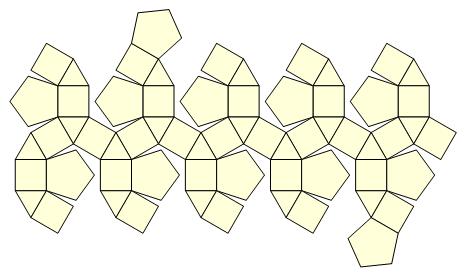 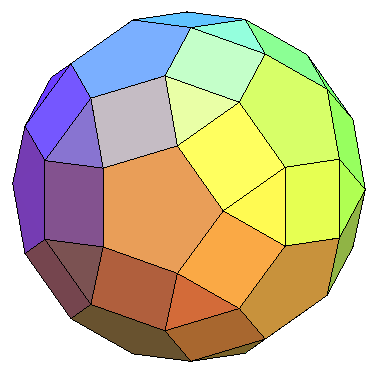 Ответ: Ромбоикосододекаэдр.
[Speaker Notes: В режиме ответ появляется после кликанья мышкой]
Развертка какого полуправильного многогранника изображена на рисунке?
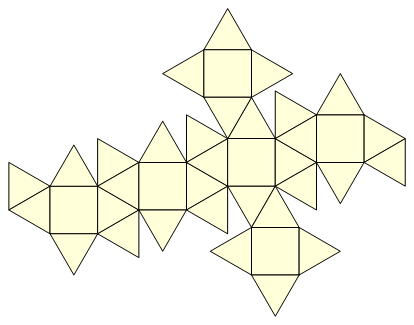 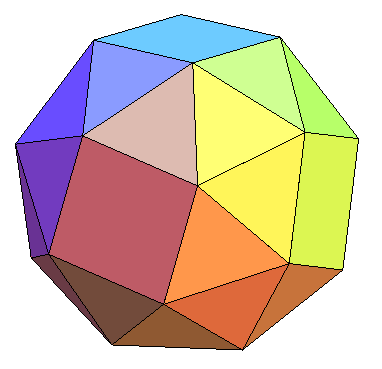 Ответ: Курносый куб.
[Speaker Notes: В режиме ответ появляется после кликанья мышкой]
Развертка какого полуправильного многогранника изображена на рисунке?
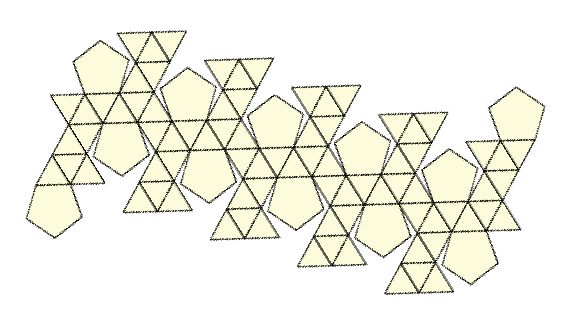 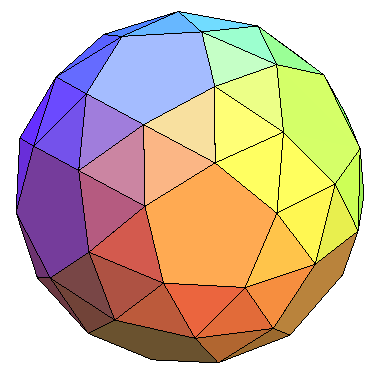 Ответ: Курносый додекаэдр.
[Speaker Notes: В режиме ответ появляется после кликанья мышкой]
ЗВЕЗДЧАТЫЕ МНОГОГРАННИКИ
Кроме правильных и полуправильных многогранников, красивые формы имеют, так называемые, звездчатые многогранники. Здесь мы рассмотрим правильные звездчатые многогранники. Их всего четыре. Первые два были открыты И. Кеплером (1571 – 1630) , а два других почти 200 лет спустя построил Л. Пуансо (1777-1859). Именно поэтому правильные звездчатые многогранники называются телами Кеплера-Пуансо. Они получаются из правильных многогранников продолжением их граней или ребер.
ЗВЕЗДЧАТЫЕ МНОГОГРАННИКИ
Имеется два типа правильных звездчатых многогранников. 
	I. Гранями многогранника являются правильные звездчатые многоугольники, а многогранные углы являются правильными.
	II. Гранями многогранника являются правильные многоугольники, а многогранные углы являются правильными звездчатыми.
Малый звездчатый додекаэдр
Продолжение ребер додекаэдра приводит к замене каждой грани звездчатым правильным пятиугольником, и в результате возникает многогранник, который называется малым звездчатым додекаэдром.
Этот многогранник можно также получить из додекаэдра, установкой на его гранях правильных пятиугольных пирамид.
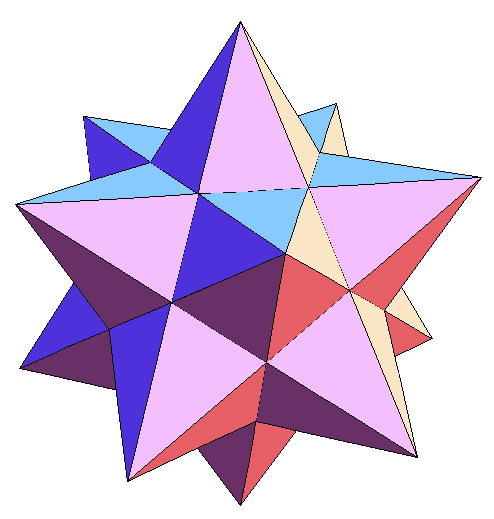 Вершинами какого многогранника являются вершины малого звездчатого додекаэдра?.
Ответ. Икосаэдра.
Большой звездчатый додекаэдр
Этот многогранник получается при продолжении граней додекаэдра. При этом каждая грань заменяется на правильный звездчатый пятиугольник.
Его можно также получить из икосаэдра, установкой на его гранях правильных треугольных пирамид.
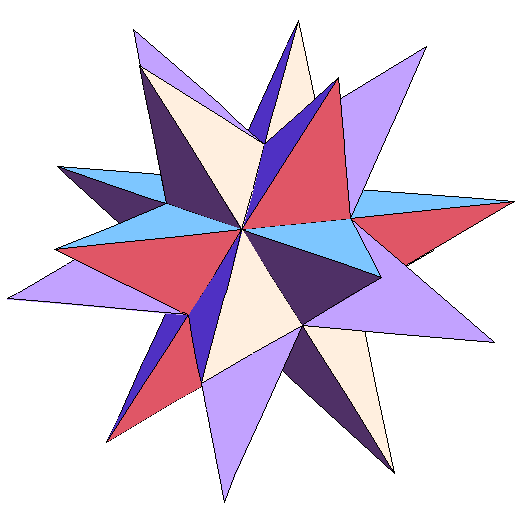 Вершинами какого многогранника являются вершины большого звездчатого додекаэдра?.
Ответ. Додекаэдра.
Большой додекаэдр
Этот многогранник получается при продолжении граней додекаэдра. Его гранями являются правильные пятиугольники.
Его можно также получить из икосаэдра, вырезанием из его граней правильных треугольных пирамид.
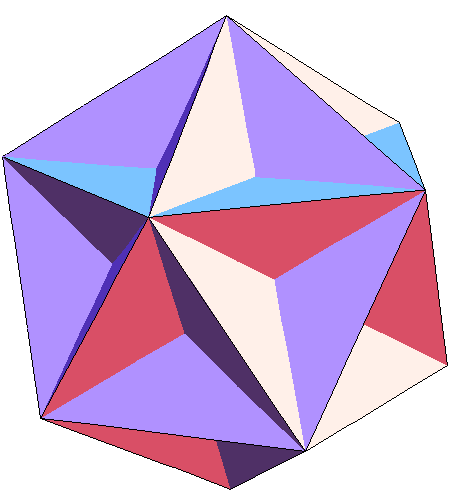 Вершинами какого многогранника являются вершины малого звездчатого додекаэдра?.
Ответ. Икосаэдра.
Большой икосаэдр
Получается продолжением граней икосаэдра. Его гранями являются правильные треугольники.
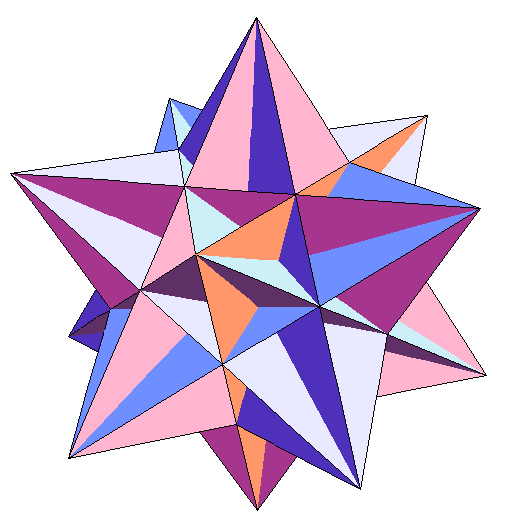 Его можно также получить из малого звездчатого додекаэдра вырезанием из его граней треугольных пирамид.
Вершинами какого многогранника являются вершины малого звездчатого додекаэдра?.
Ответ. Икосаэдра.
На рисунке изображен многогранник, называемый звездчатым октаэдром, получающийся продолжением граней октаэдра. Он был открыт Леонардо да Винчи, затем спустя почти сто лет переоткрыт И. Кеплером и назван им "Stella octangula" - звезда восьмиугольная.
Почему он не является правильным звездчатым многогранником?
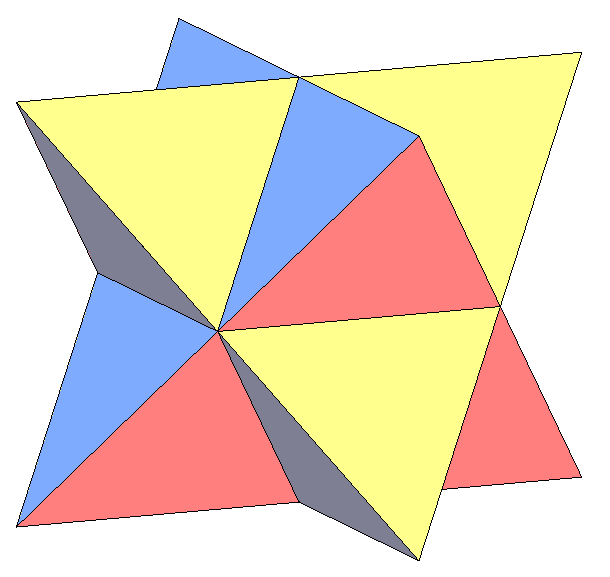 Ответ: Его поверхность распадается на две части
[Speaker Notes: В режиме слайдов ответ появляется после кликанья мышкой.]
Звездчатые кубооктаэдры
Помимо правильных звездчатых многогранников (тел Кеплера-Пуансо) имеется более сотни различных звездчатых форм многогранников. На рисунке показаны звездчатые формы кубооктаэдра.
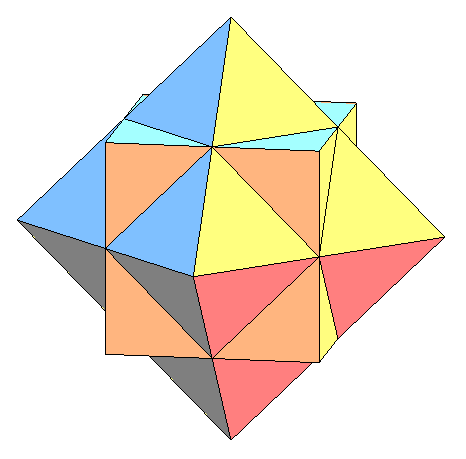 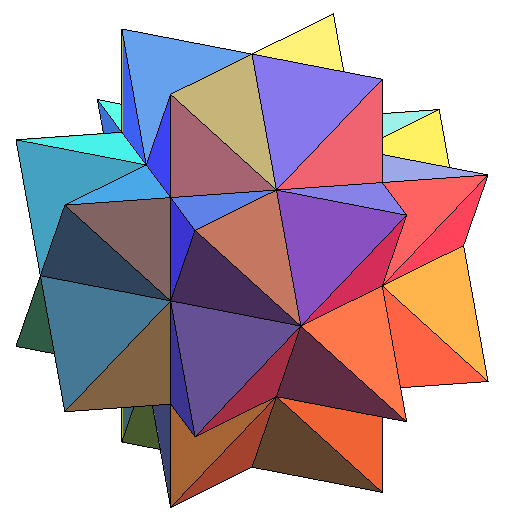 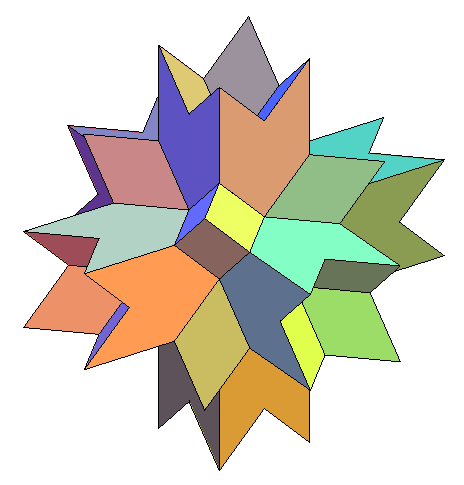 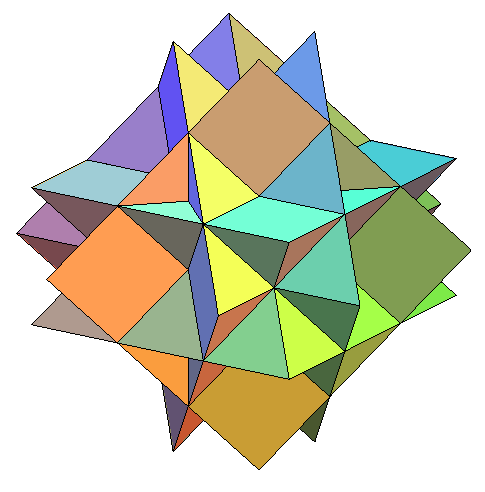 Звездчатые икосаэдры
На рисунке показаны некоторые звездчатые формы икосаэдра. Всего их 59.
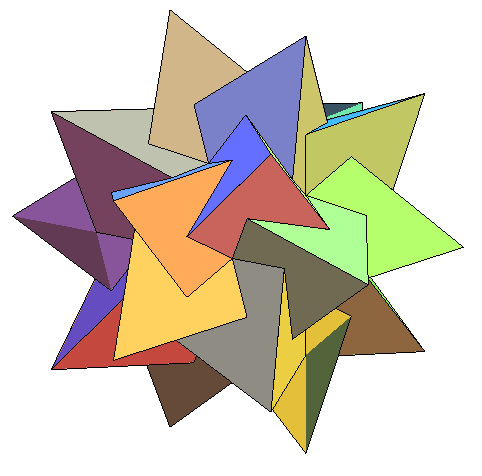 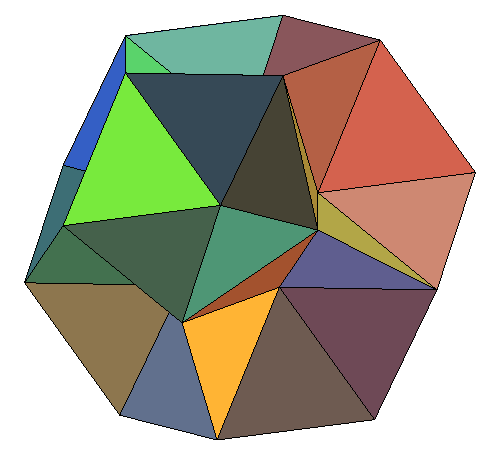 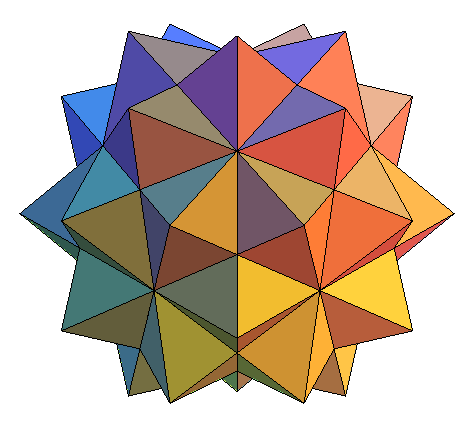 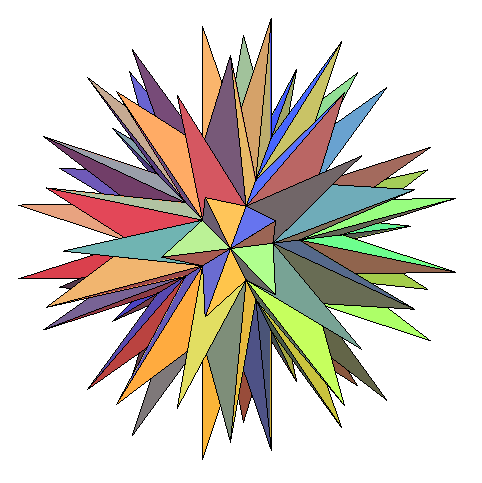 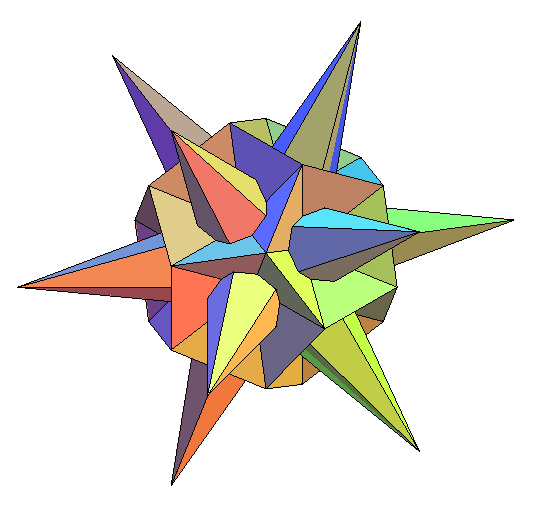 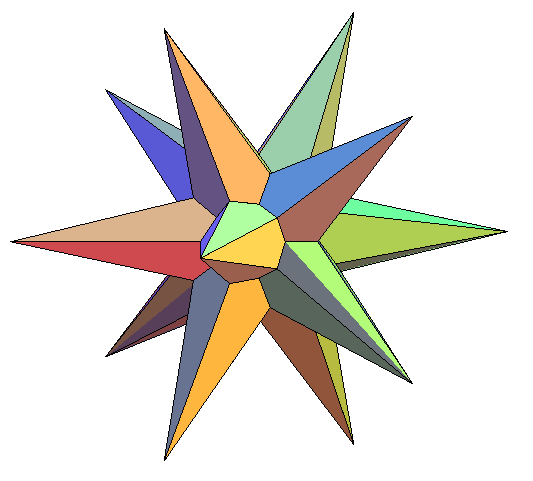 Звездчатые икосододекаэдры
На рисунке показаны некоторые звездчатые формы икосододекаэдра. Всего их 19.
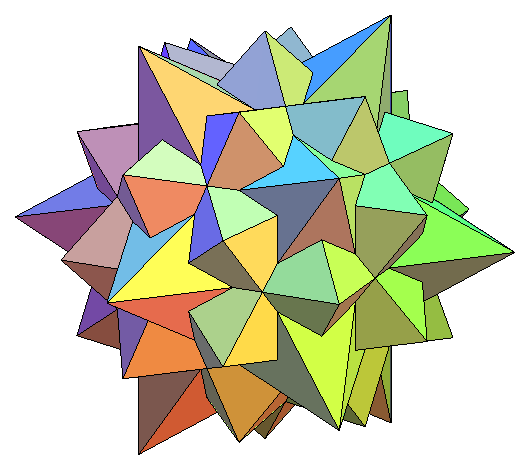 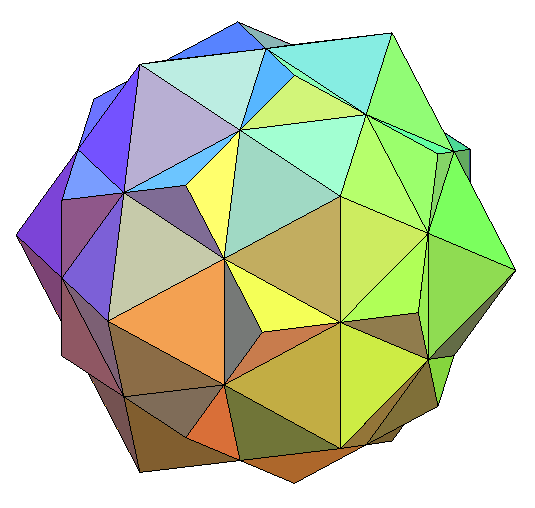 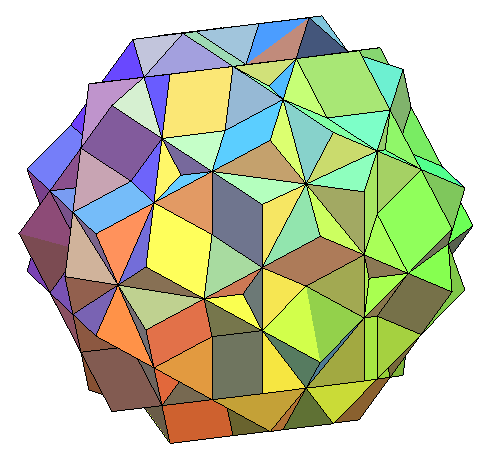 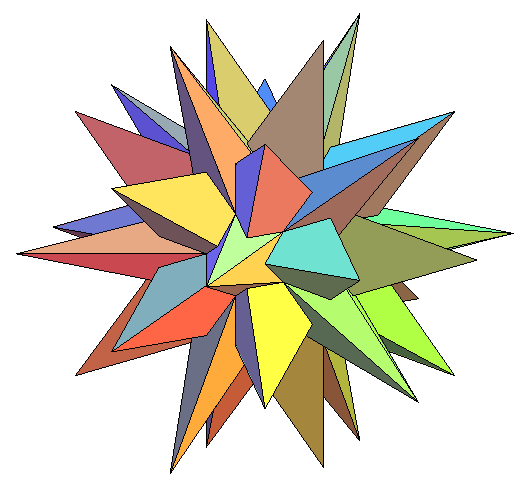 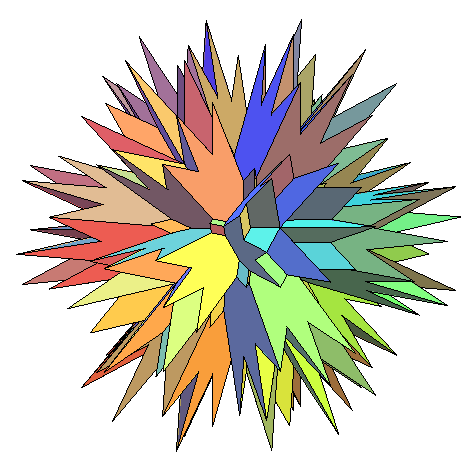 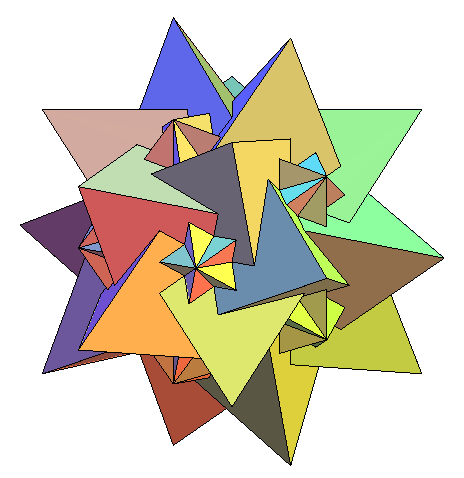 Самостоятельная работа
1. Какой многогранник получится, если в октаэдре отсекающие плоскости провести через середины ребер, выходящих из одной вершины? Изобразите этот многогранник.
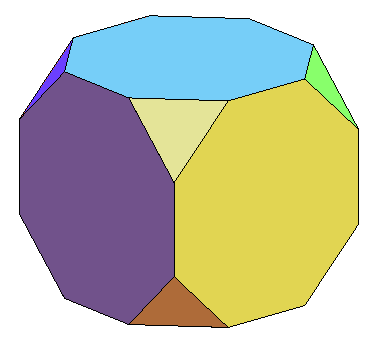 2. Чему равно ребро усеченного куба, полученного из единичного куба.
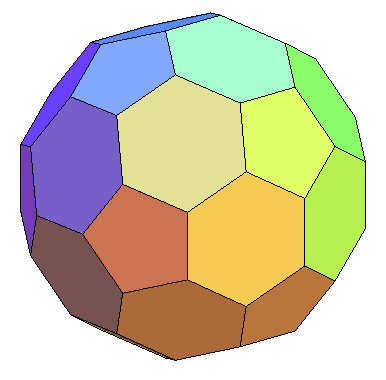 3. Чему равно ребро усеченного икосаэдра, полученного из единичного икосаэдра.
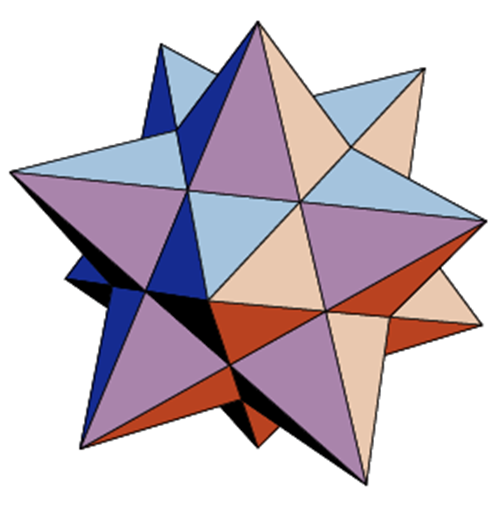 4. Какие боковые ребра должны быть у правильных пятиугольных пирамид, чтобы при добавлении их к граням додекаэдра с ребром 1 получился малый звездчатый додекаэдр?